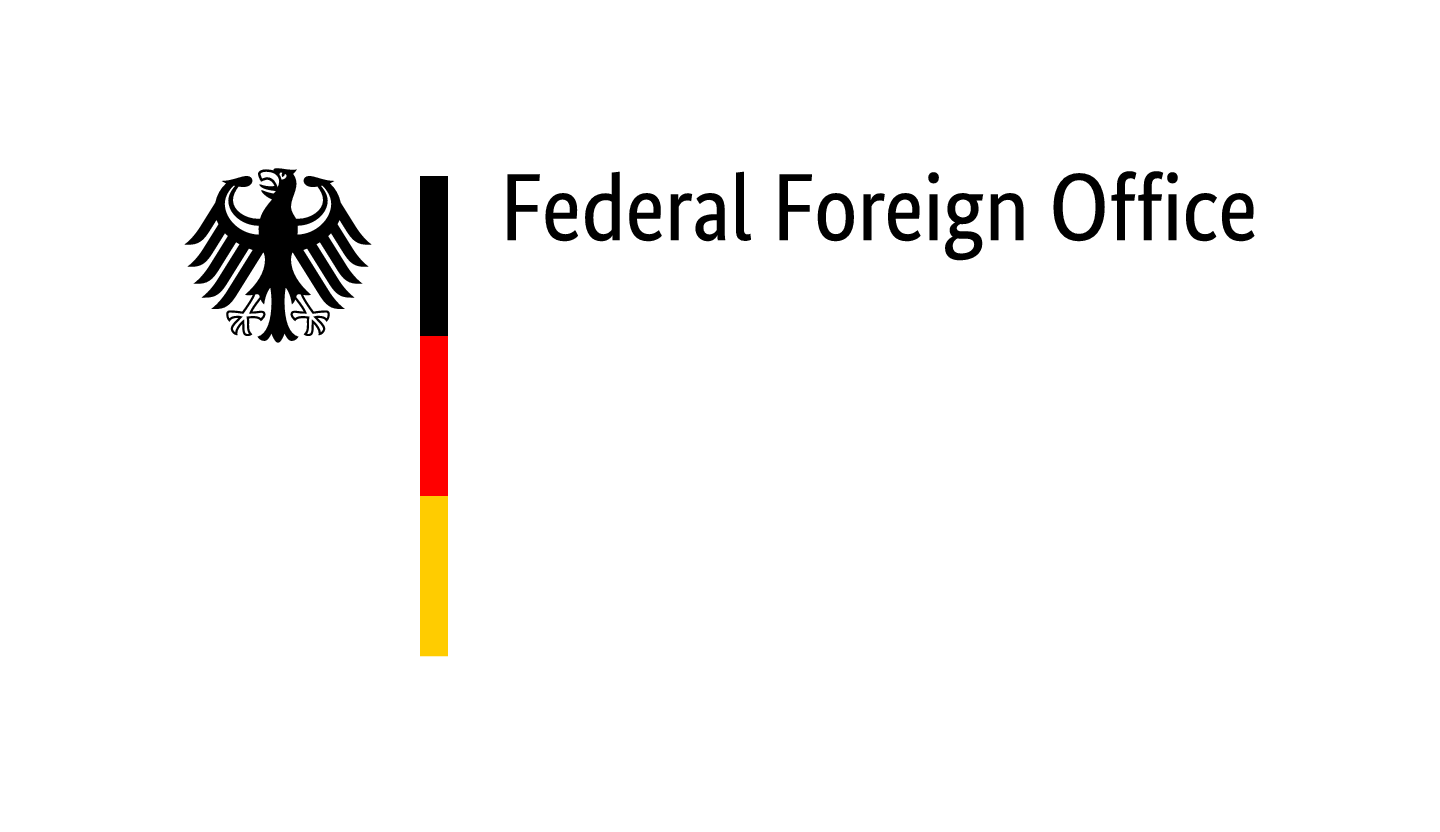 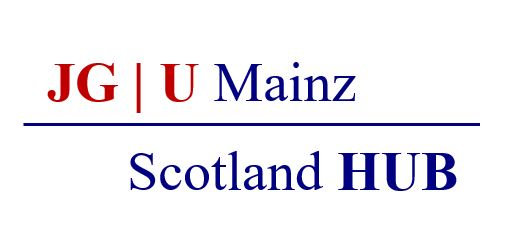 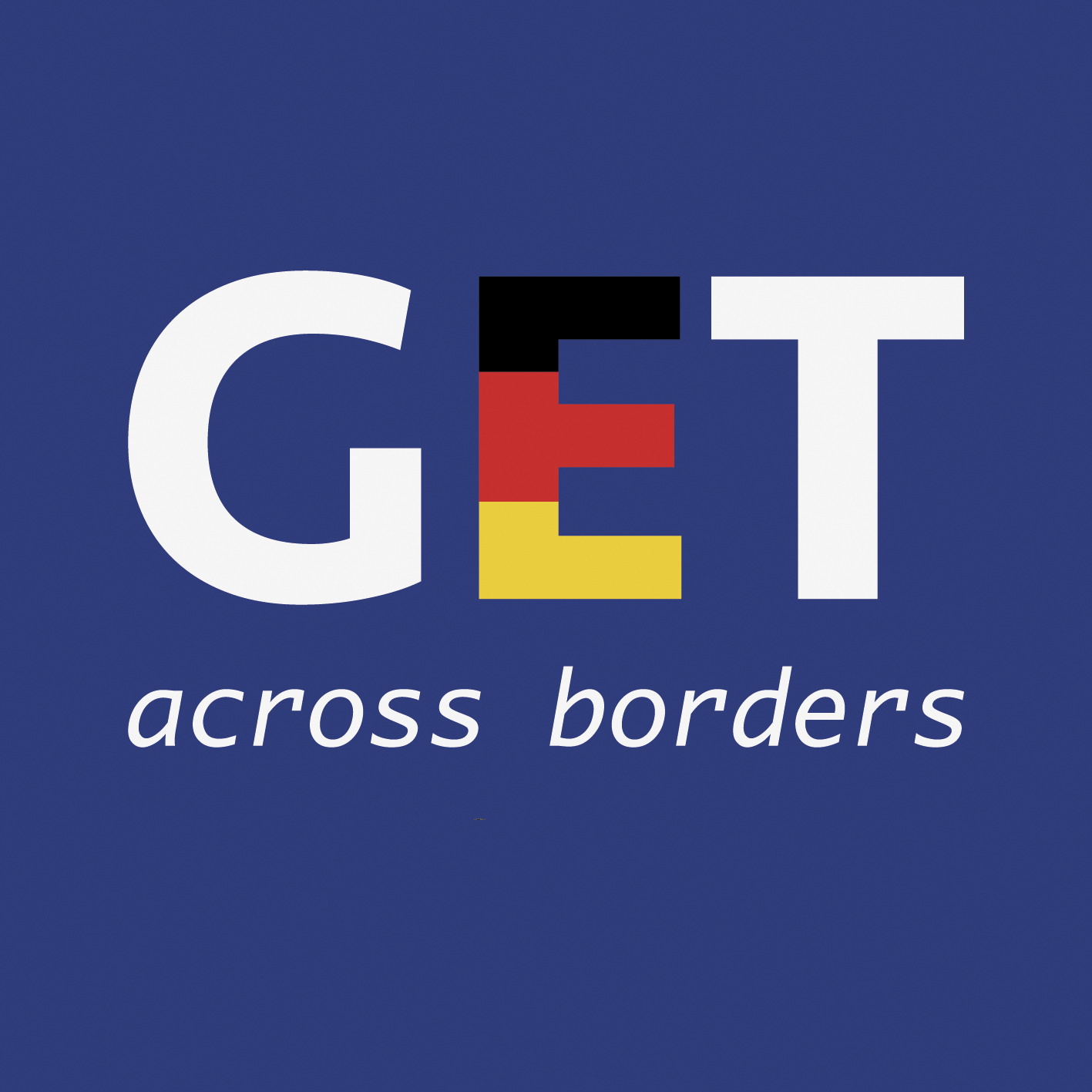 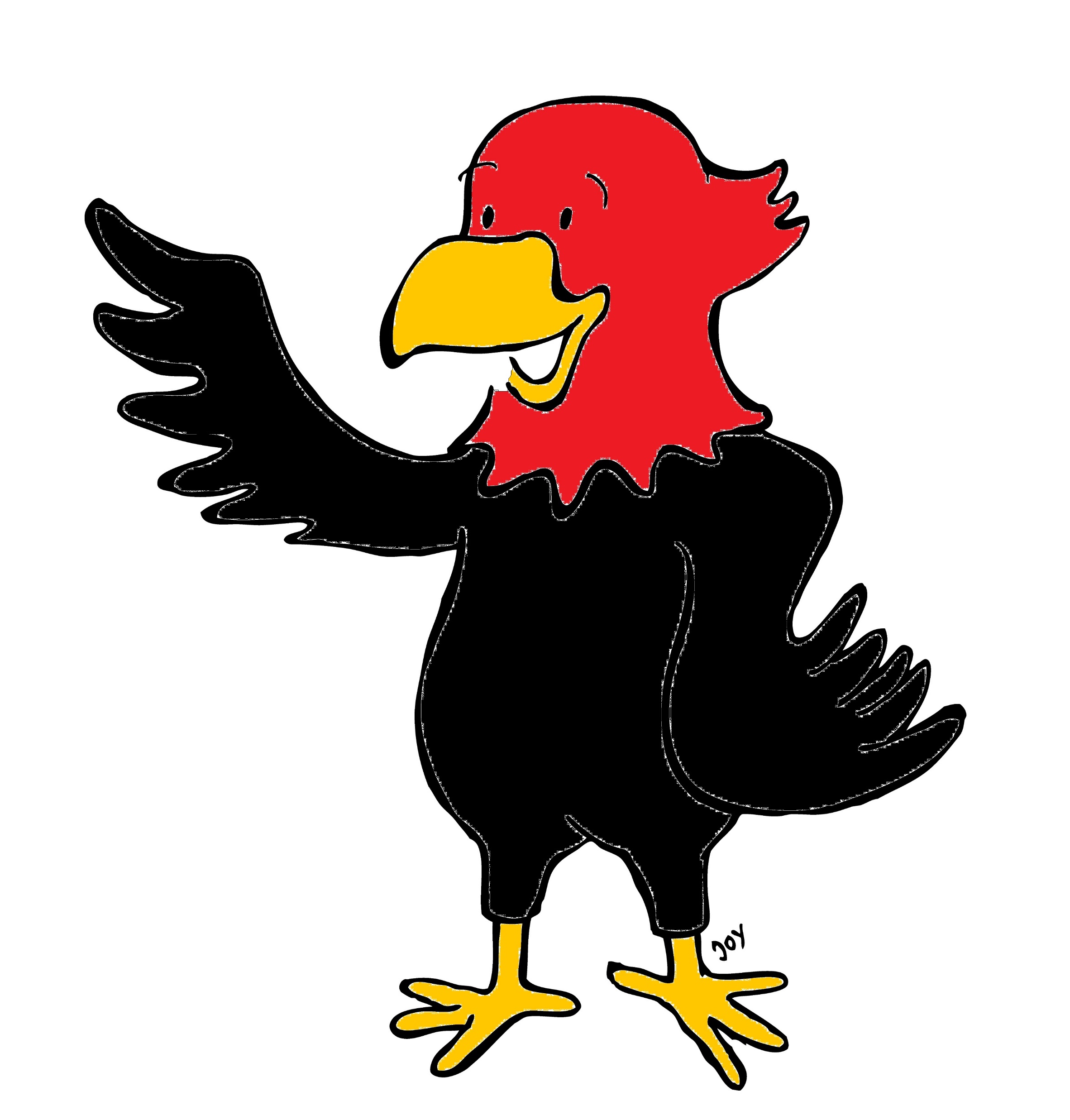 GET Buddied Up
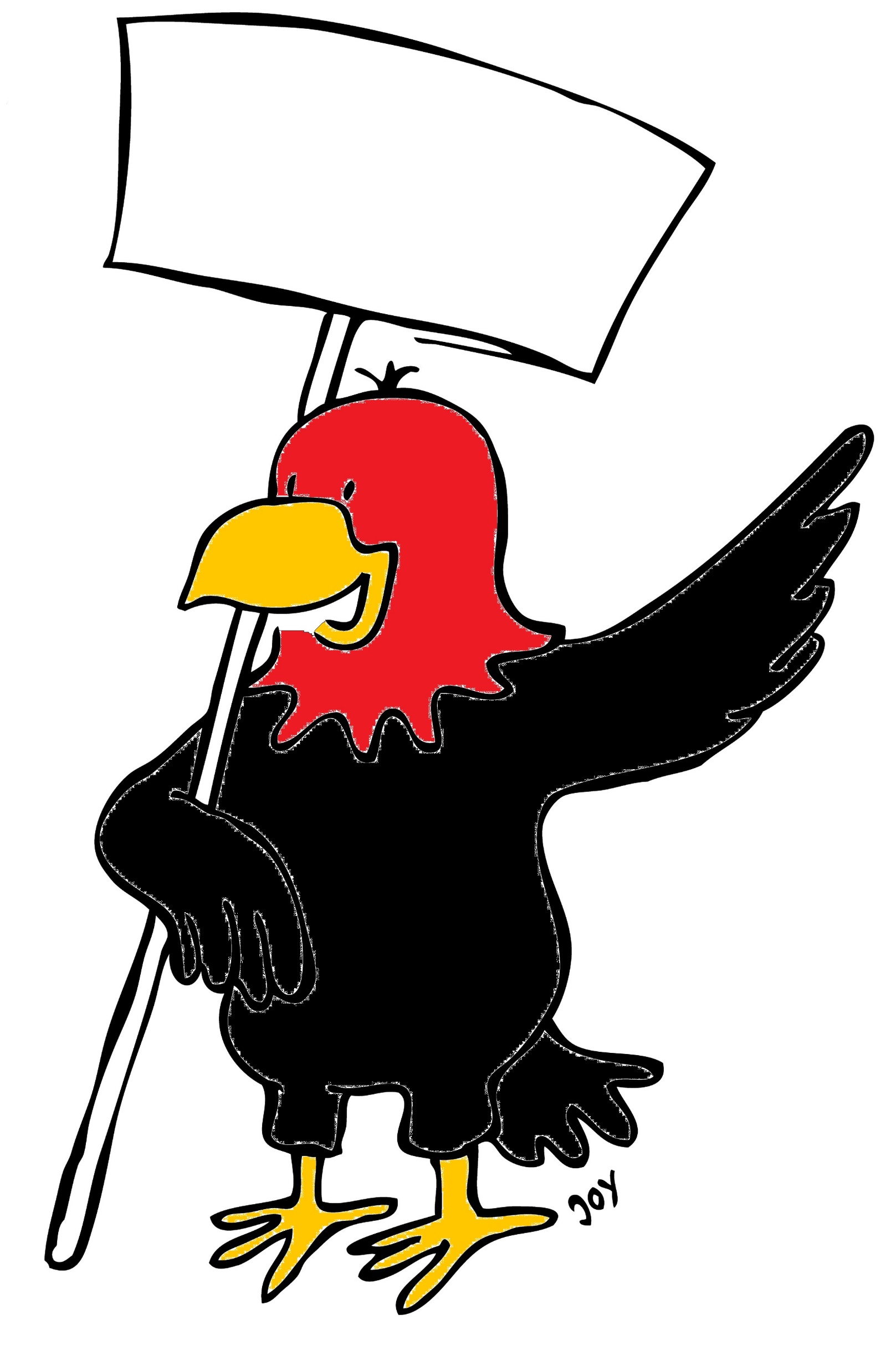 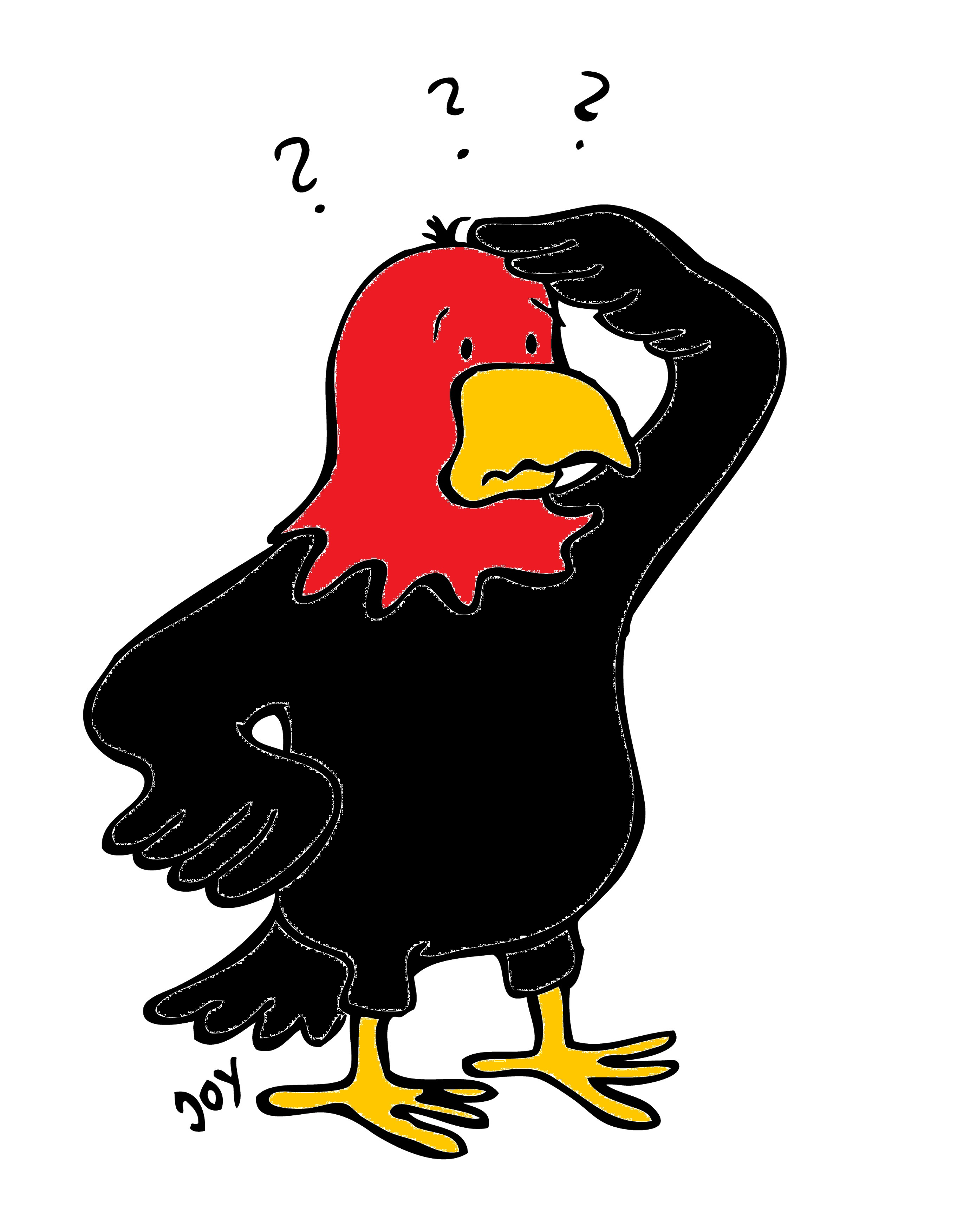 German with Ali, the Eagle 
get-across-borders@uni-mainz.de
© 2020 - GET Across Borders
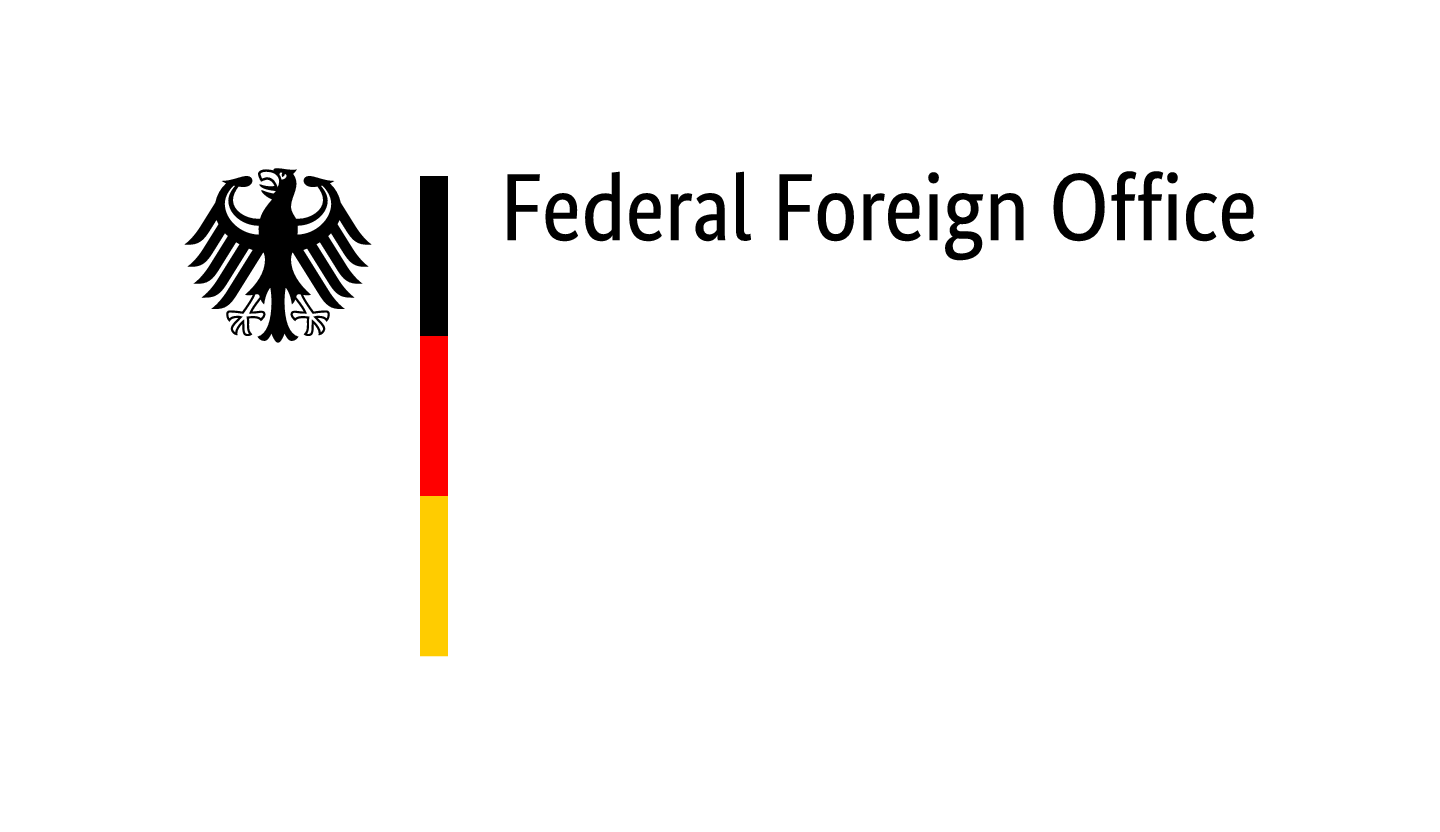 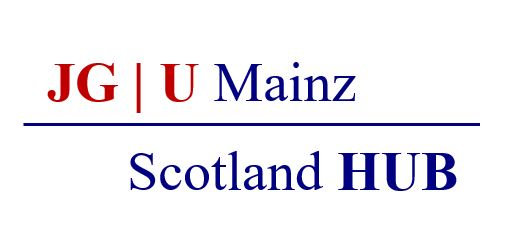 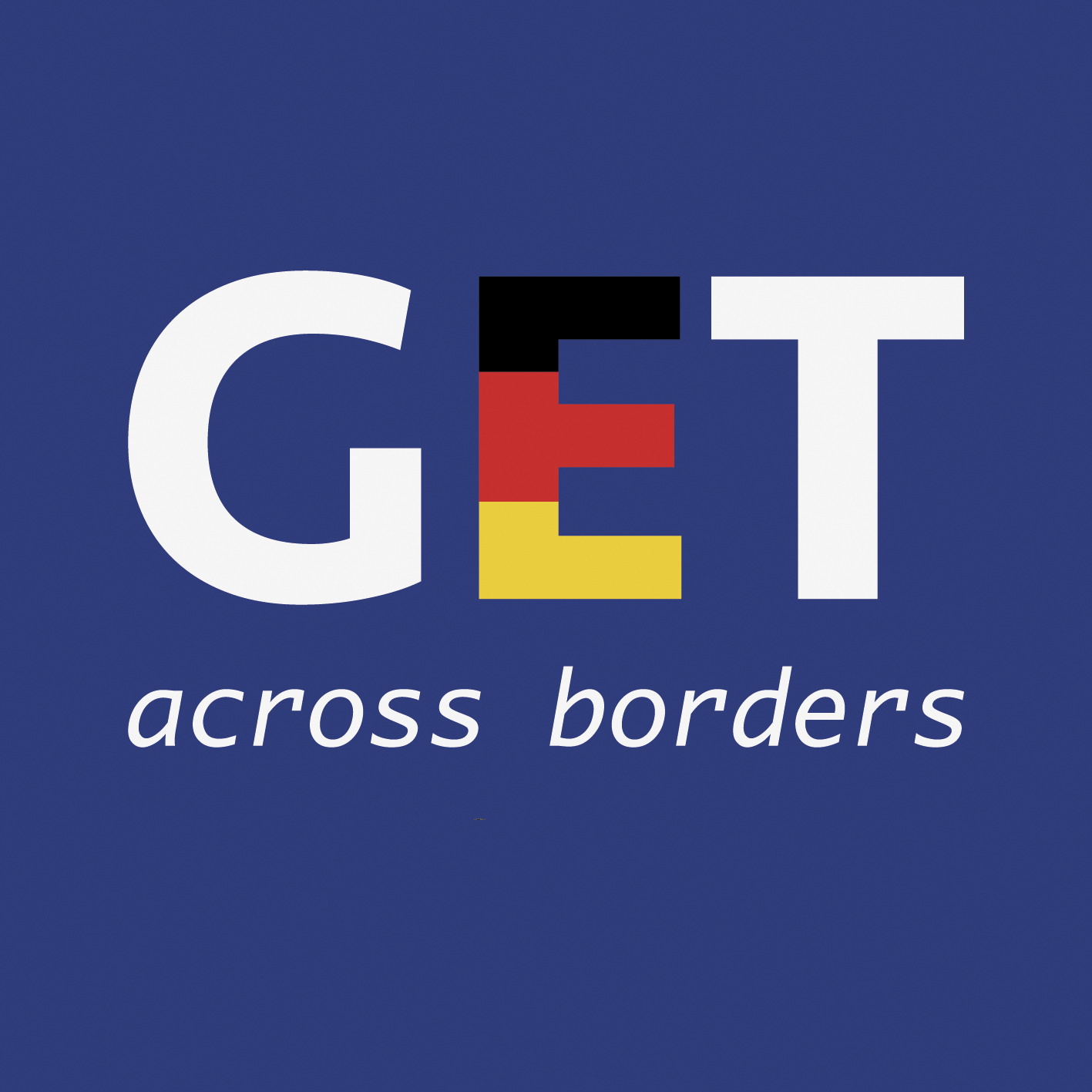 Deutsch lernen mit Ali,unserem AdlerSigrid Rieuwertsget-across-borders@uni-mainz.de
Willkommen!
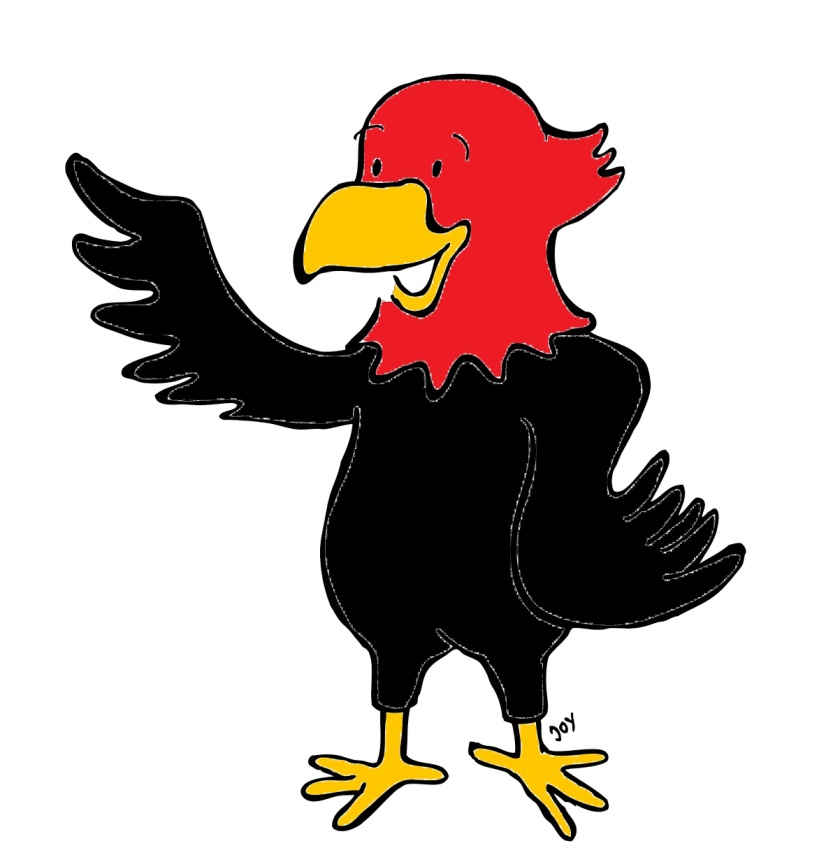 Today we are going to learn…
what “Karneval” is.
how Germans celebrate it.
how German greet each other on “Karneval”.
German terms for different costumes.
3
© GET Across Borders
Karneval
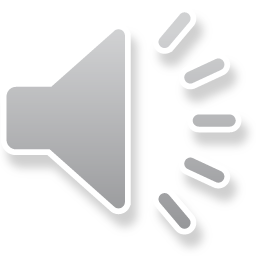 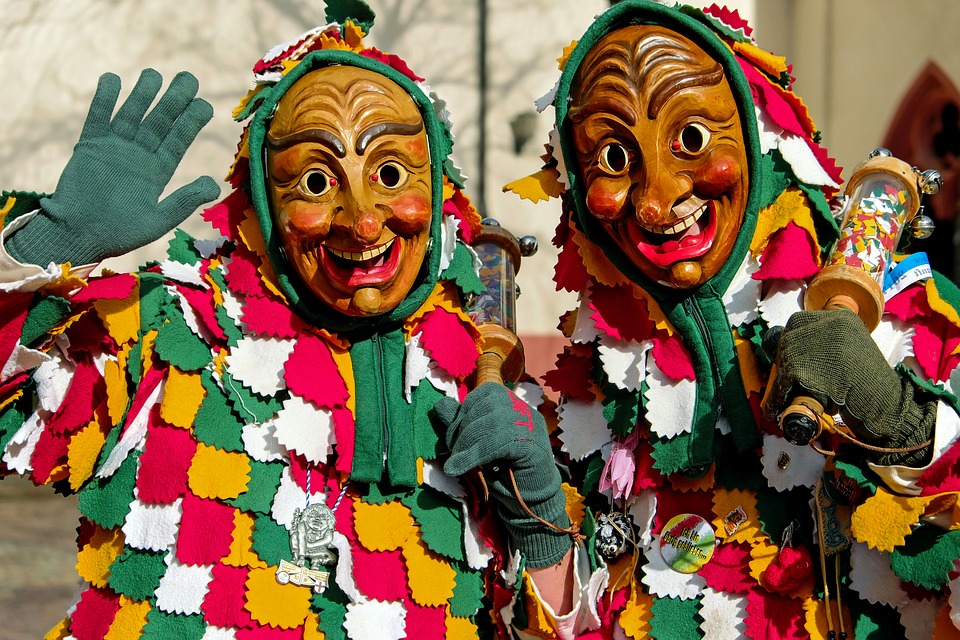 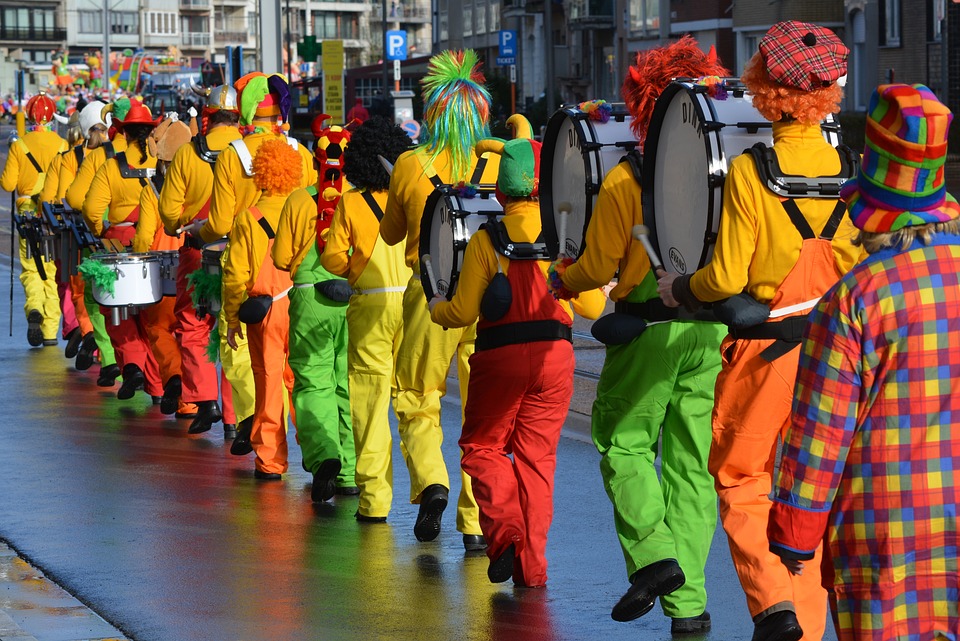 © Pixabay
© Pixabay
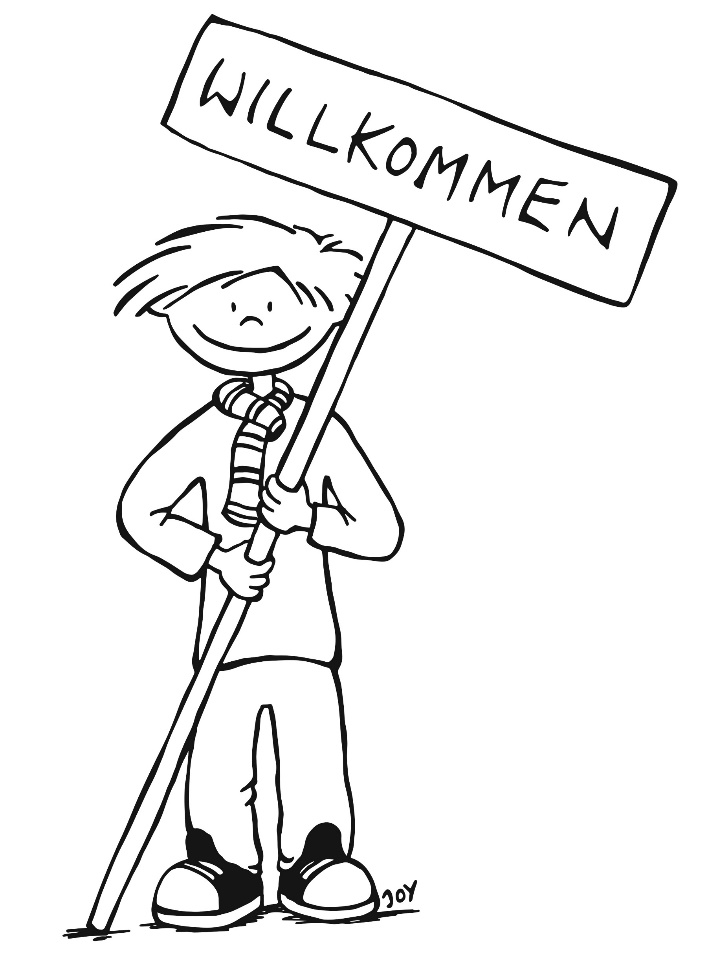 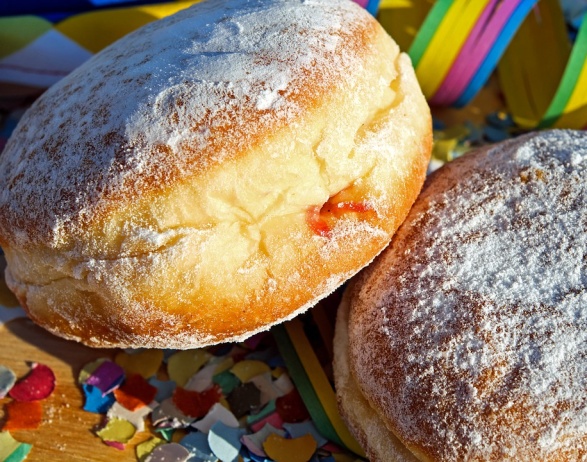 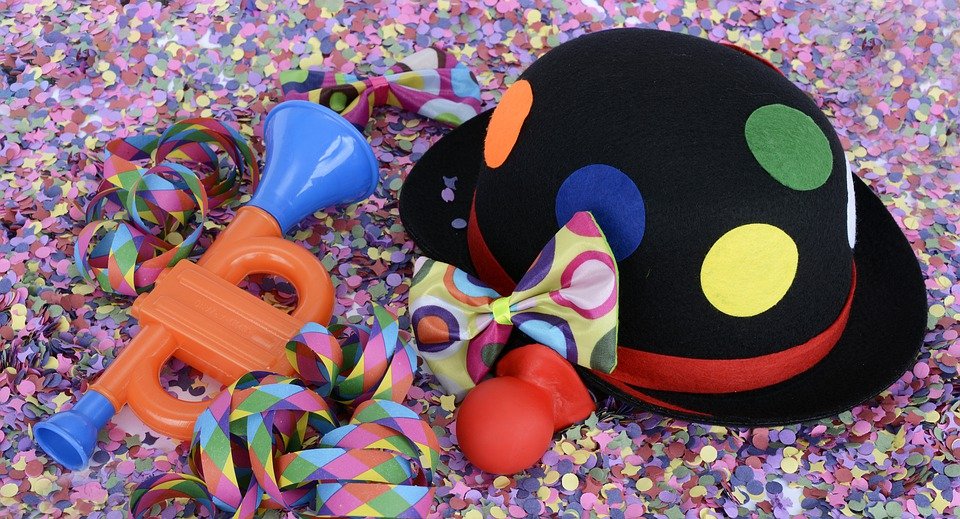 © Pixabay
© Pixabay
4
© GET Across Borders
What do you think?
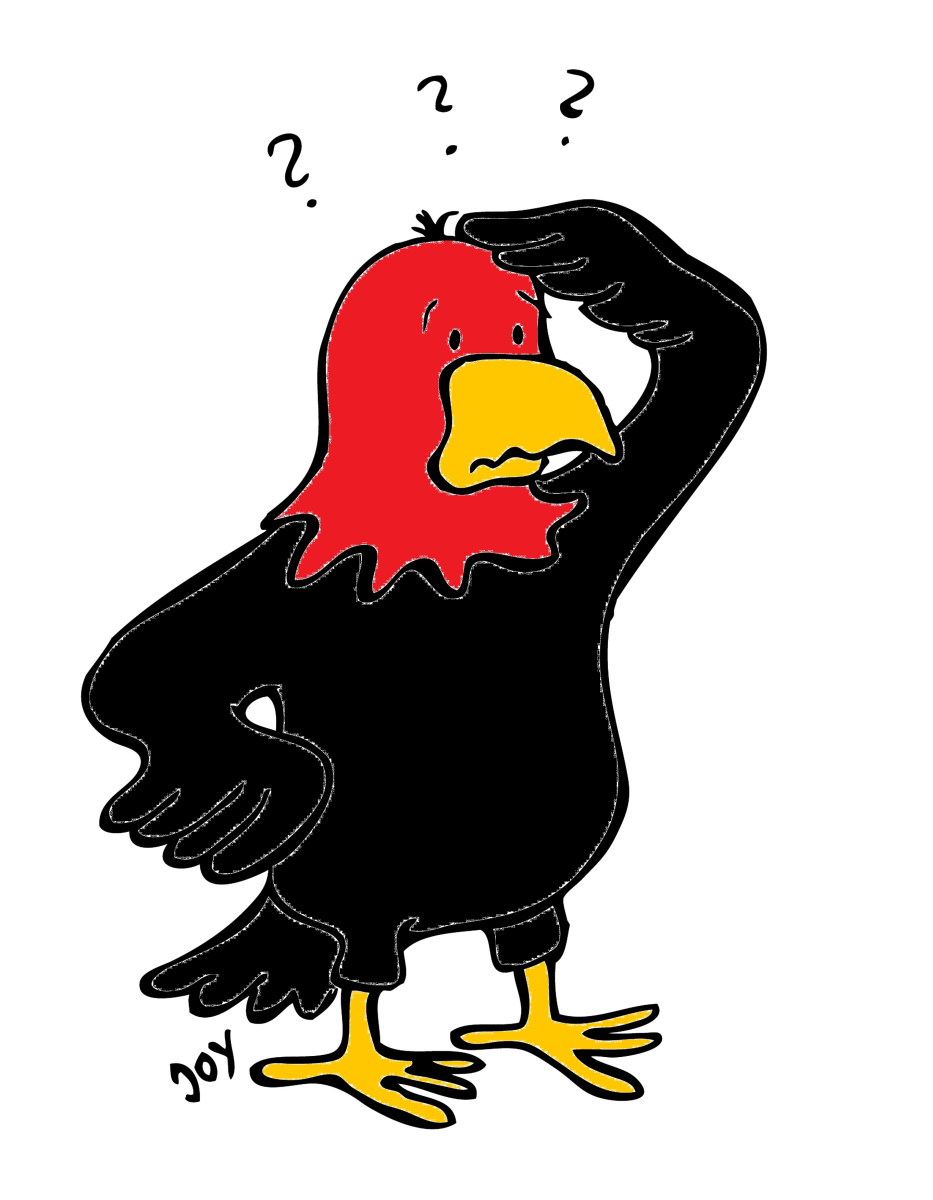 What is this German festivity about?
How is it celebrated?
5
© GET Across Borders
Karneval
Karneval ist ein berühmtes Fest in Deutschland.
Carnival is an important festivity in Germany.

Die Menschen / People:
- verkleiden sich / dress up.
- tragen Kostüme / wear costumes. 
- tanzen und singen. / dance and sing.
- lachen und haben Spaß. / laugh and have fun.
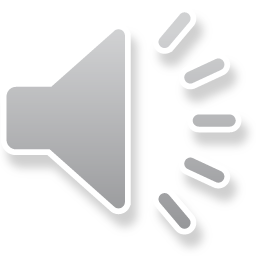 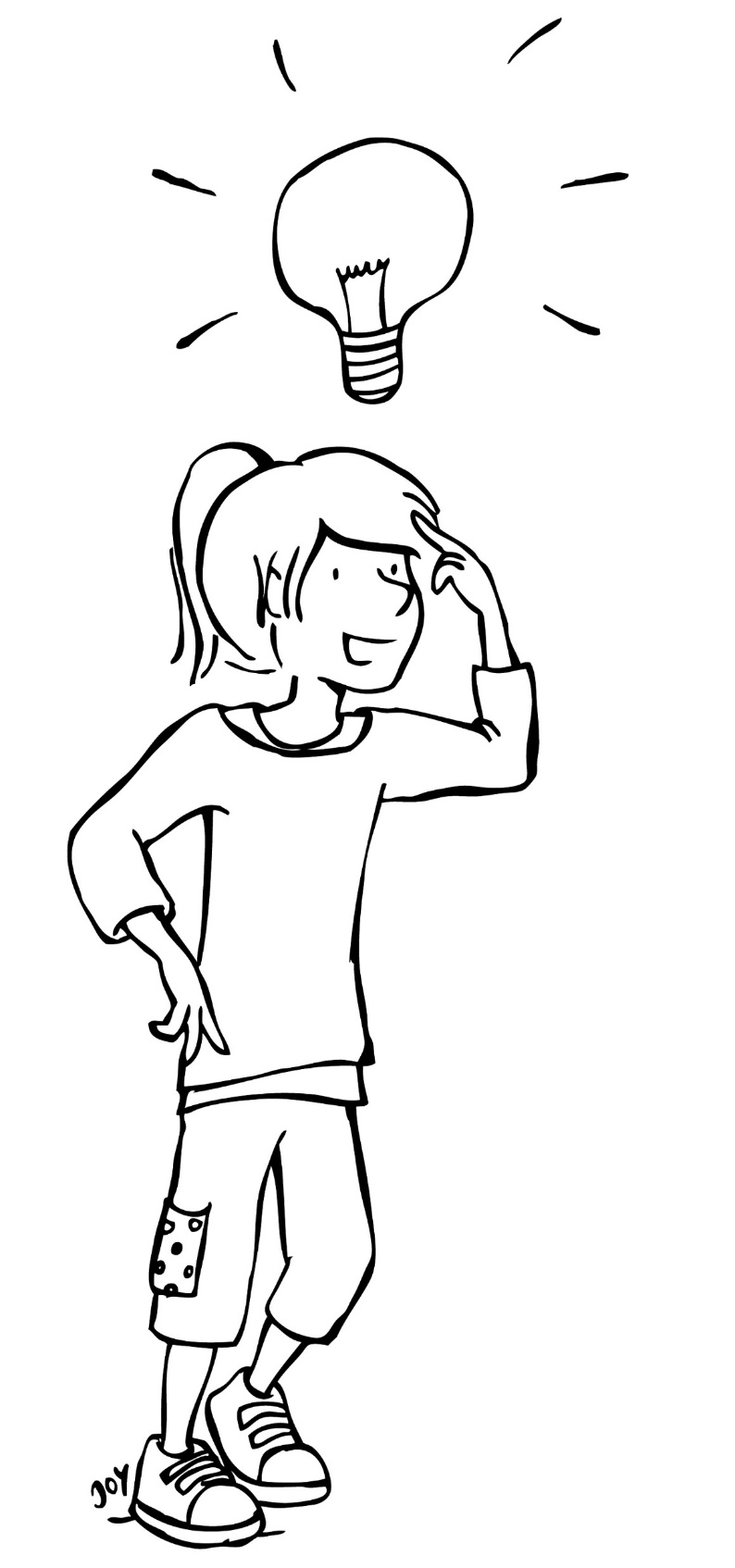 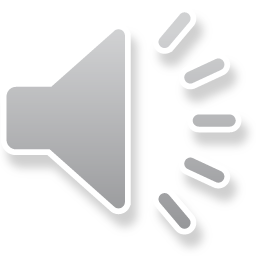 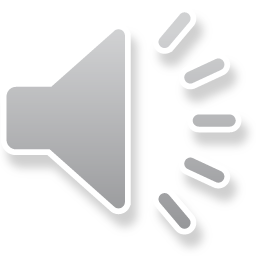 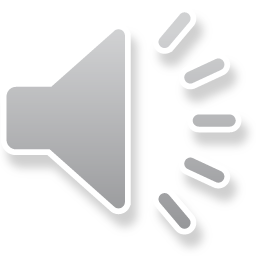 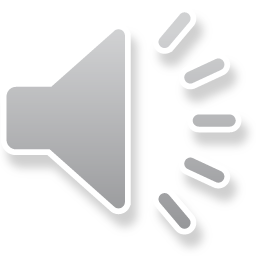 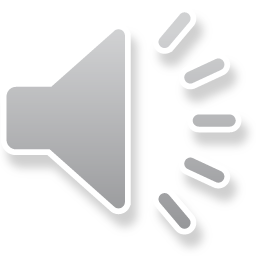 6
© GET Across Borders
One festivity – many names
Depending on where in Germany you live you will either call it…
				… Karneval
				… Fasching
				… Fastnacht 
					or
				… Fasnet
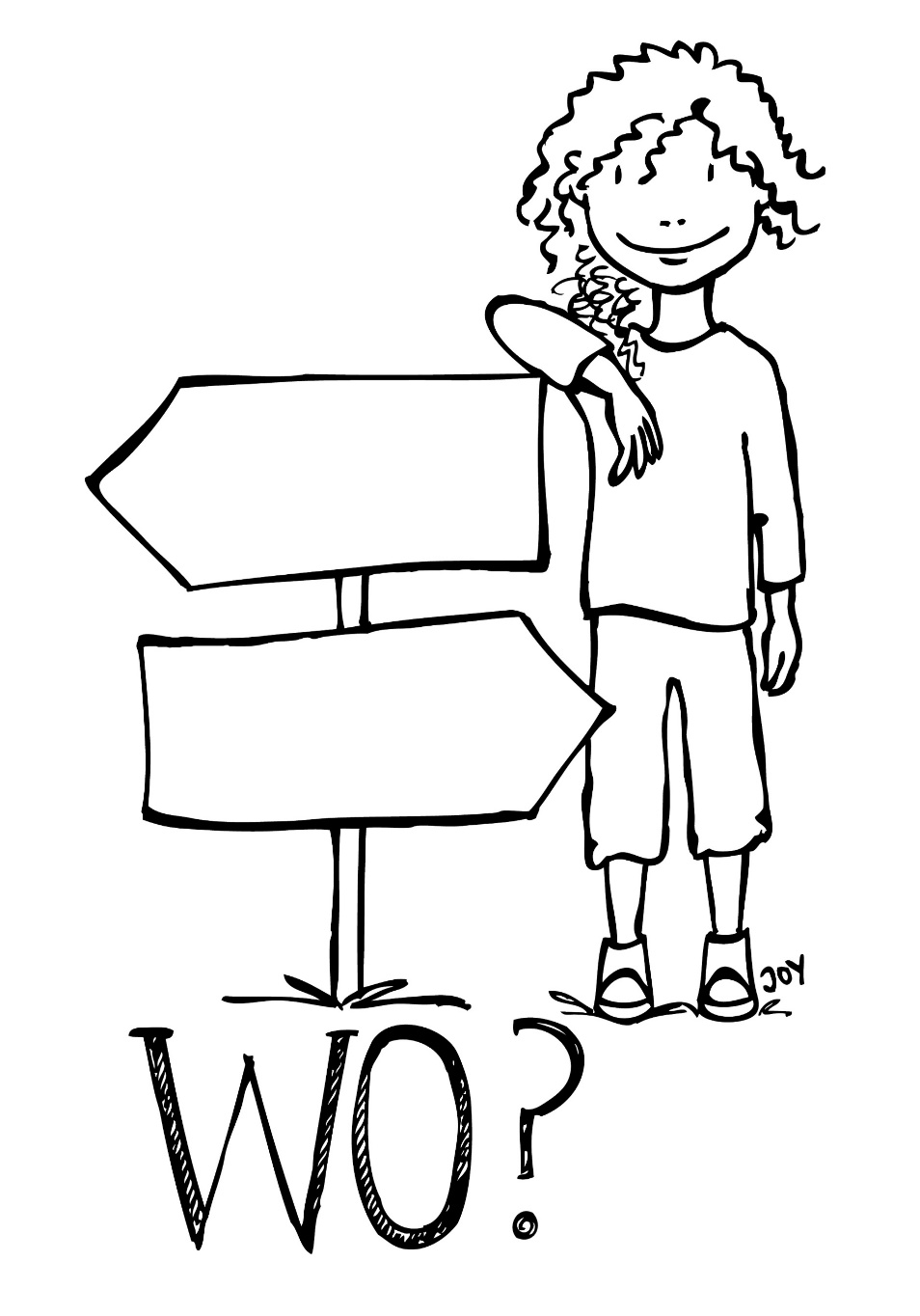 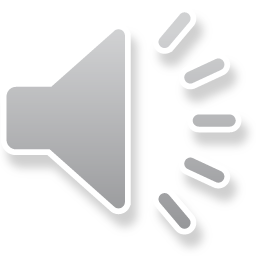 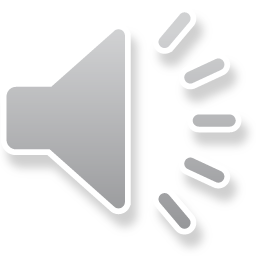 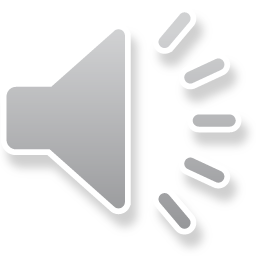 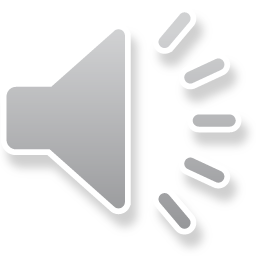 source: http://archiv.nationalatlas.de/wp-content/art_pdf/Band10_60-61_archiv.pdf
7
© GET Across Borders
Wann?(When?)
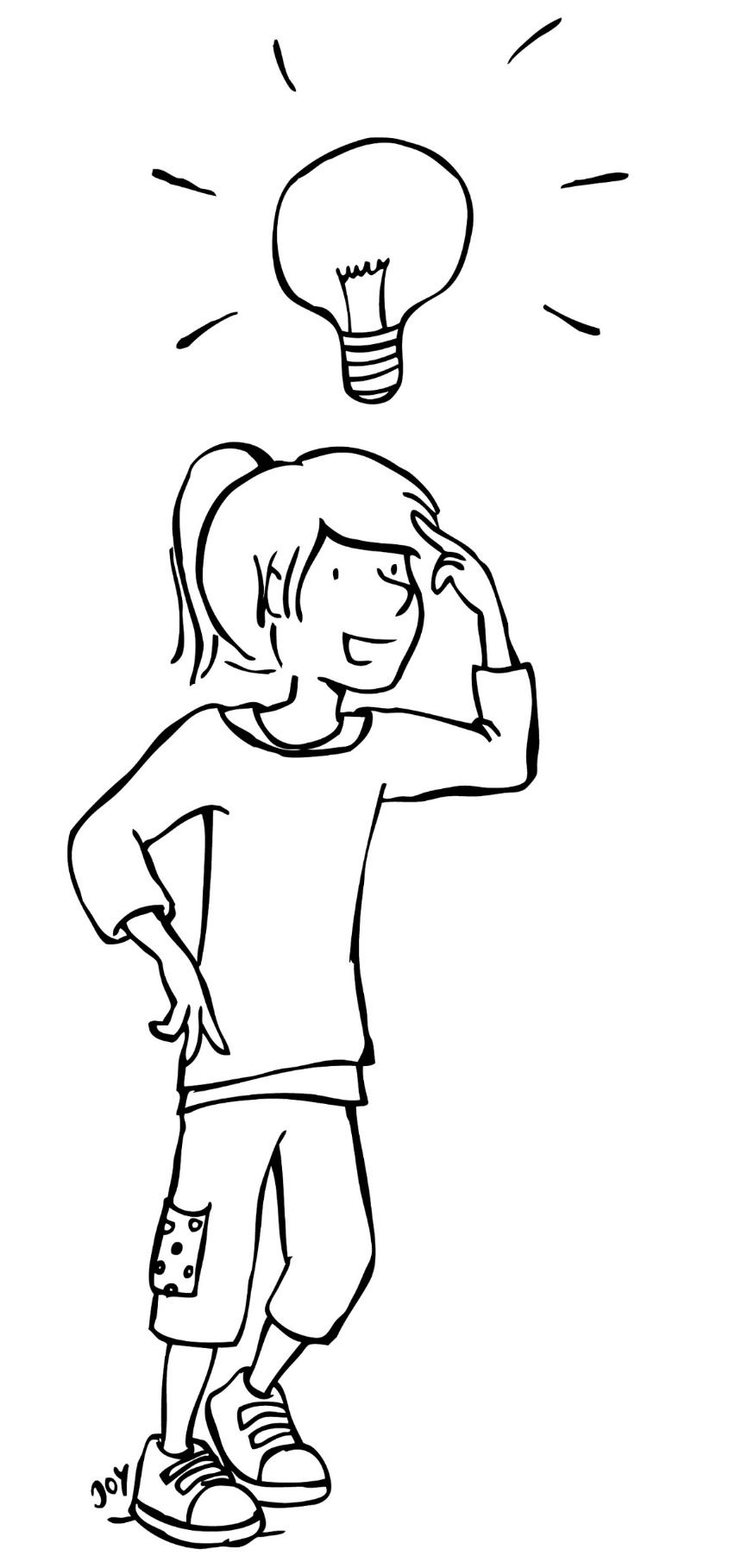 In spring, seven weeks before Easter.
After Karneval, the Lent before Easter starts.
Origin of Karneval: have fun and celebrate before Lent.
source: https://www.brauchtum.de/de/fruehjahr/fastnacht-fasching-karneval/unterseiten/naerrisch-im-fasching.html
8
© GET Across Borders
Rosenmontag
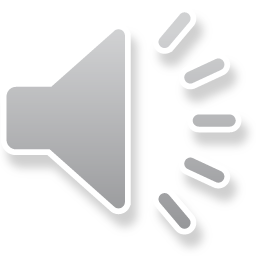 Straßenumzüge (street parades)
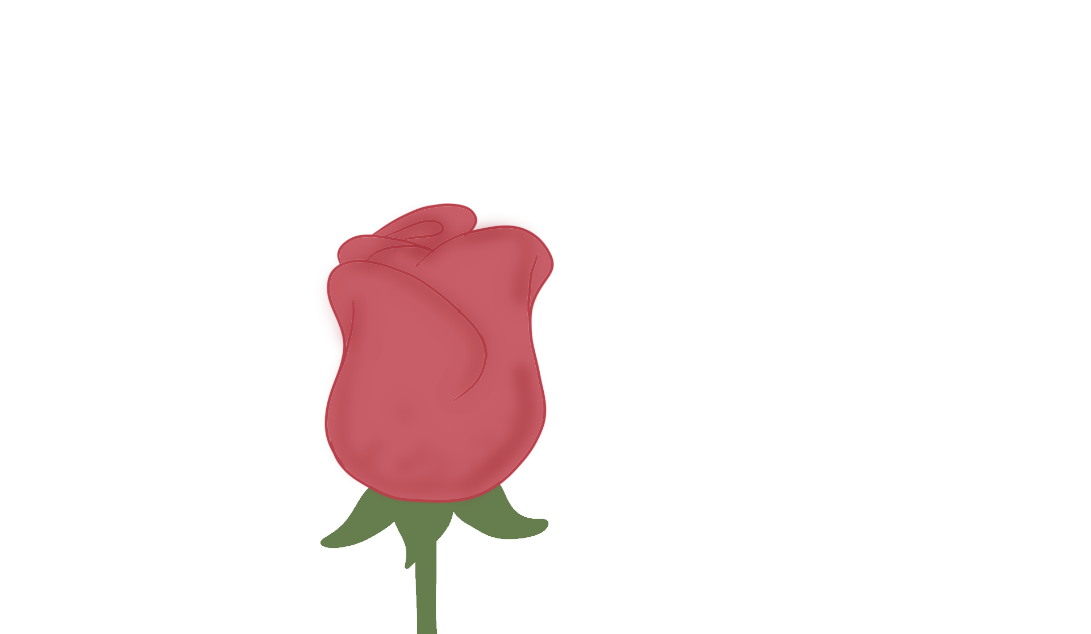 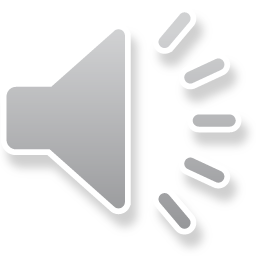 Montag
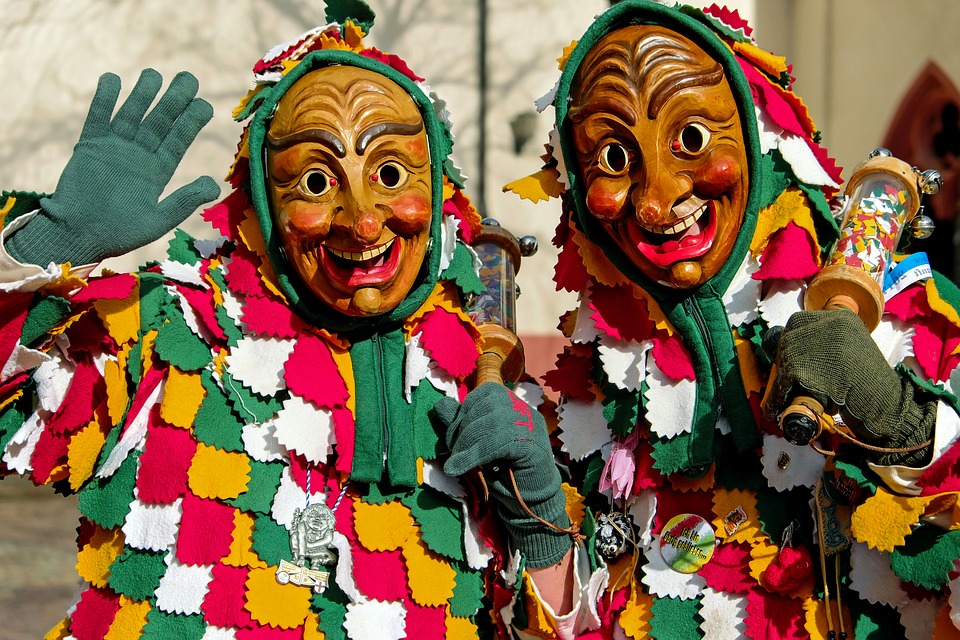 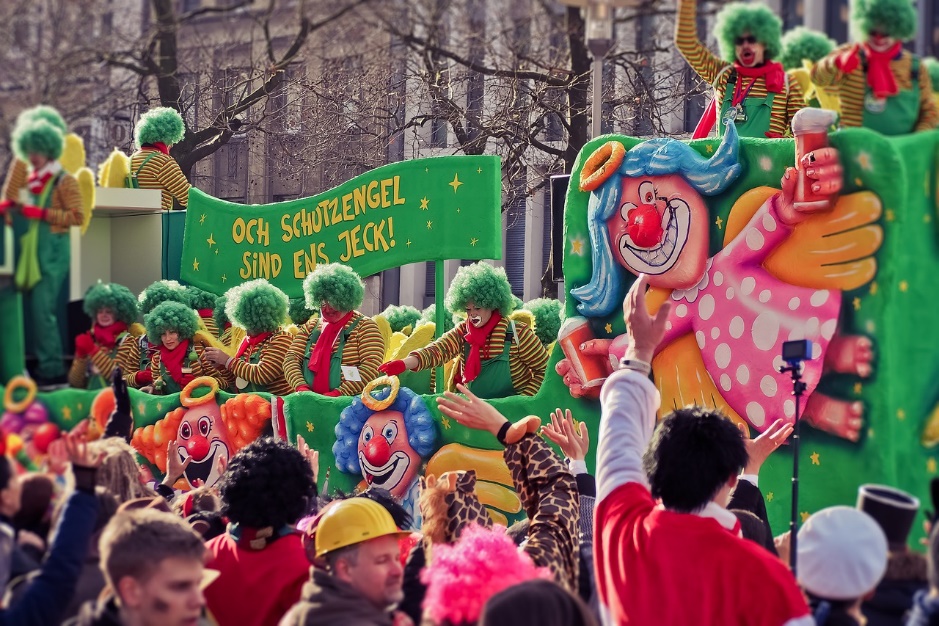 © Pixabay
© Pixabay
9
© GET Across Borders
Fastnachtsdienstag
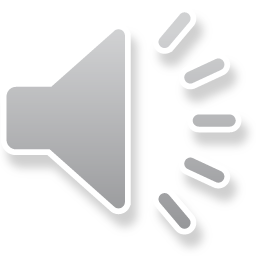 Feiern (celebrations)
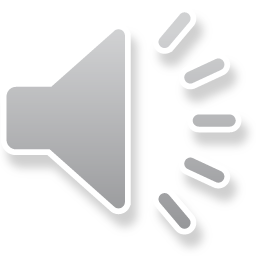 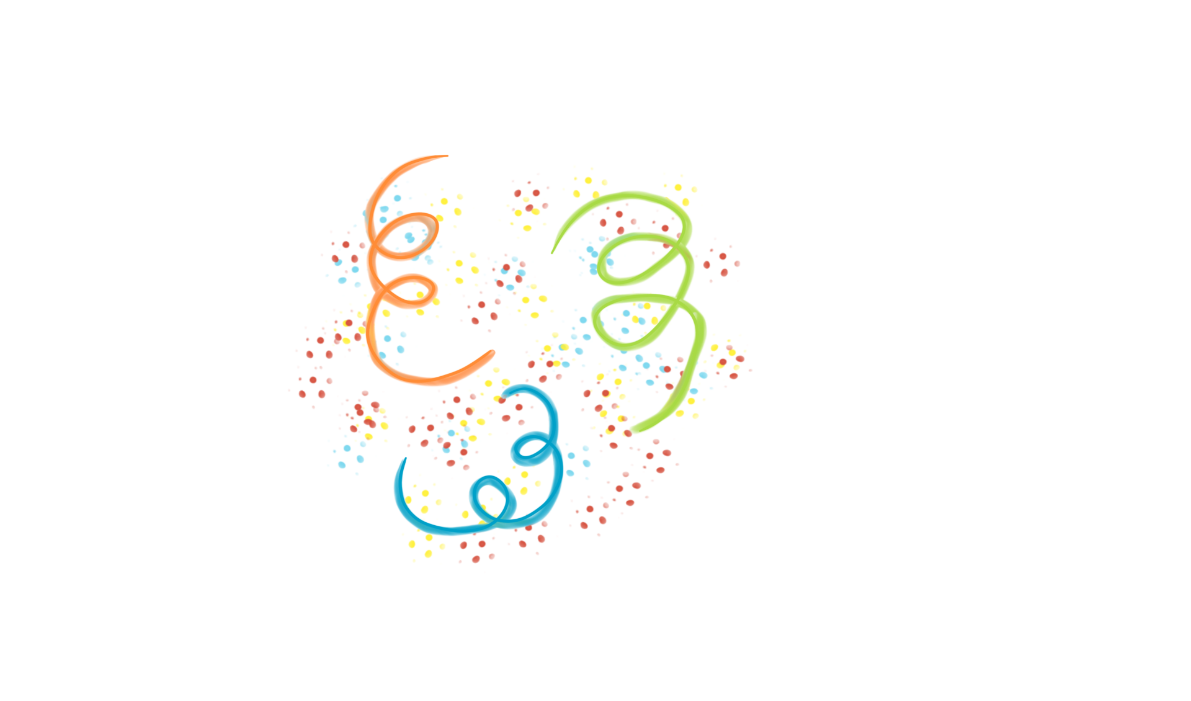 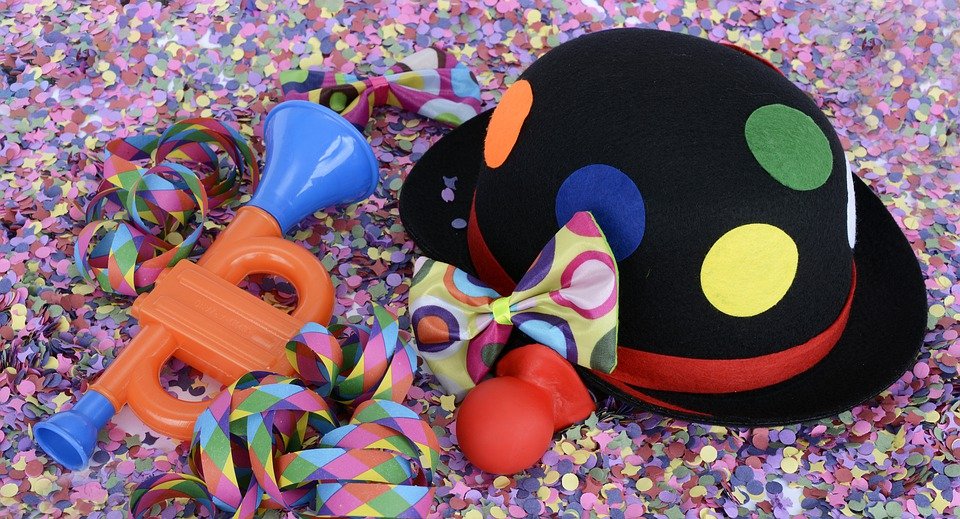 Dienstag
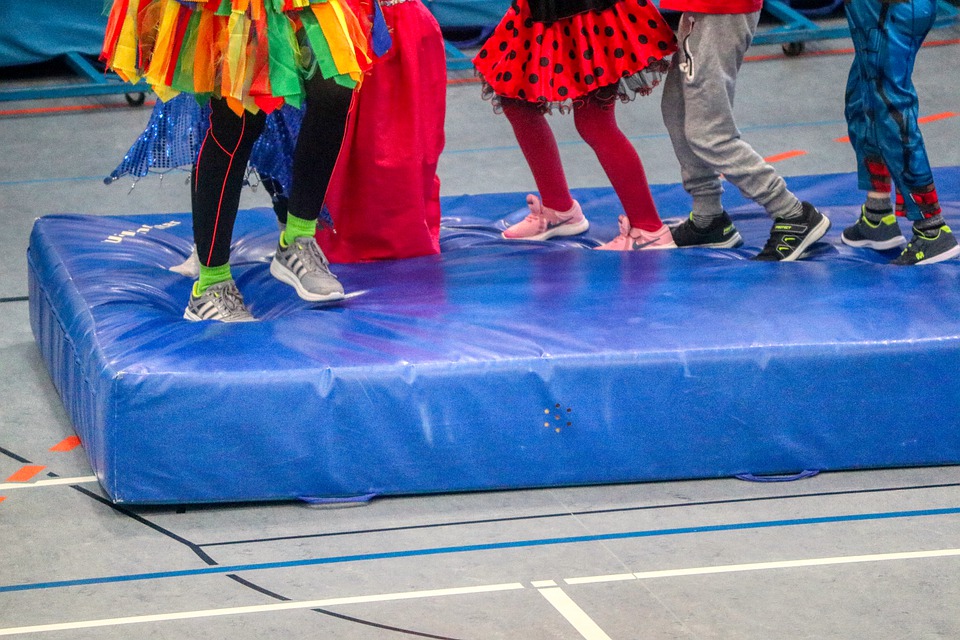 © Pixabay
© Pixabay
10
© GET Across Borders
Greetings
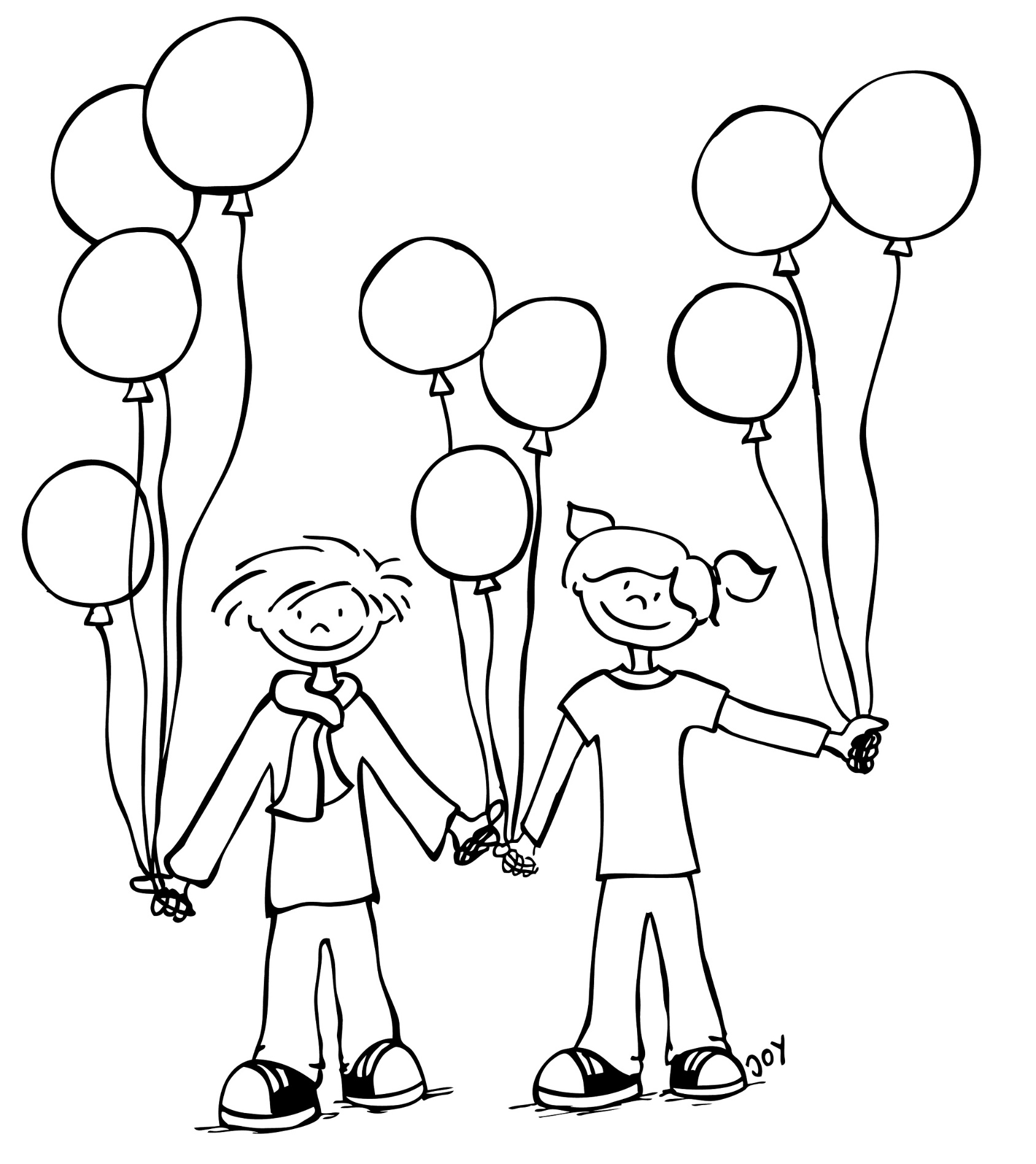 Alaaf!
Helau!
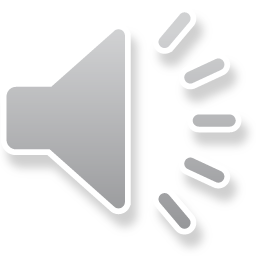 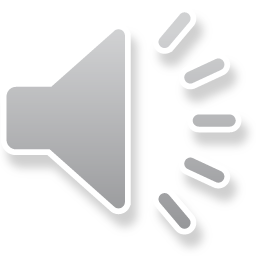 11
© GET Across Borders
Essen(food)
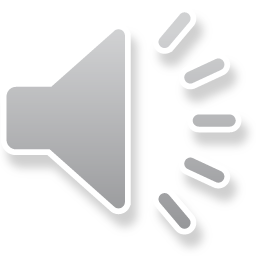 Berliner / Pfannkuchen
(special doughnuts filled with jam)
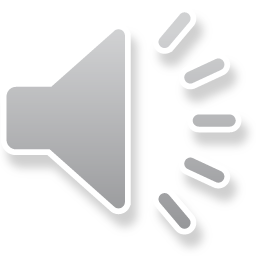 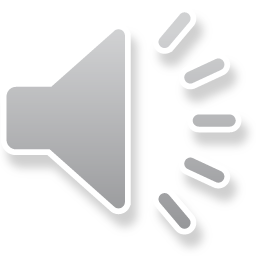 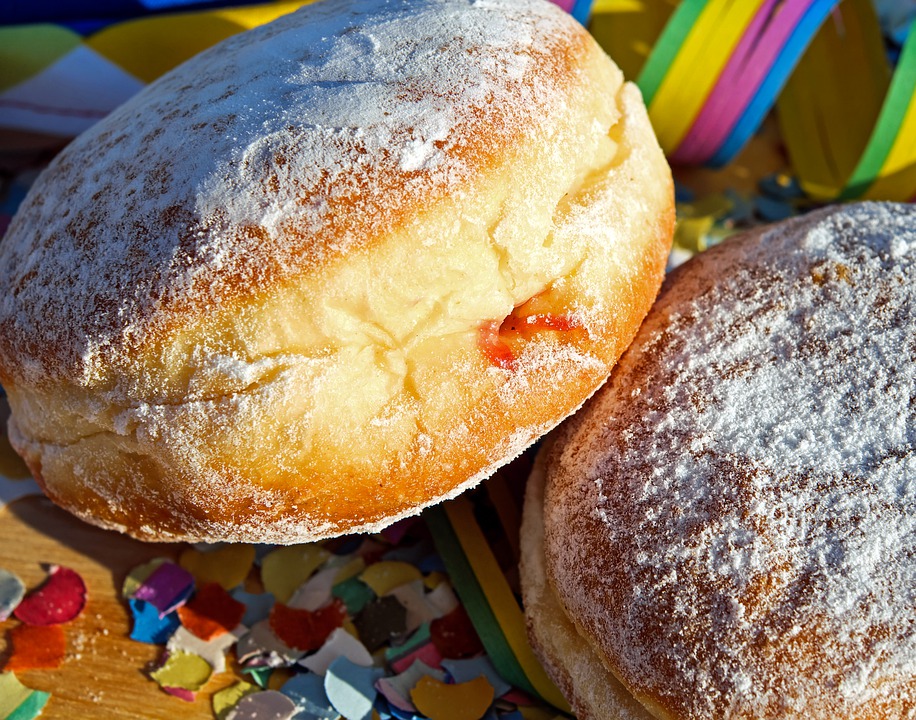 © Pixabay
12
© GET Across Borders
Verkleidungen(Costumes)
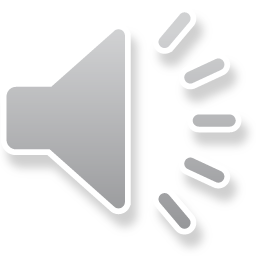 Pirat – Piratin			Clown

Prinz – Prinzessin		Cowboy - Cowgirl
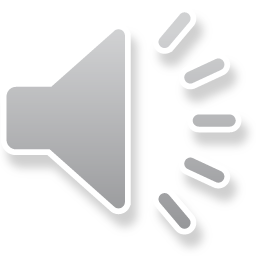 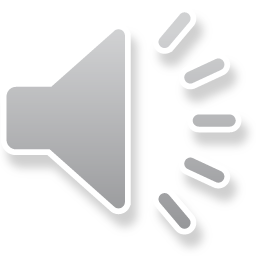 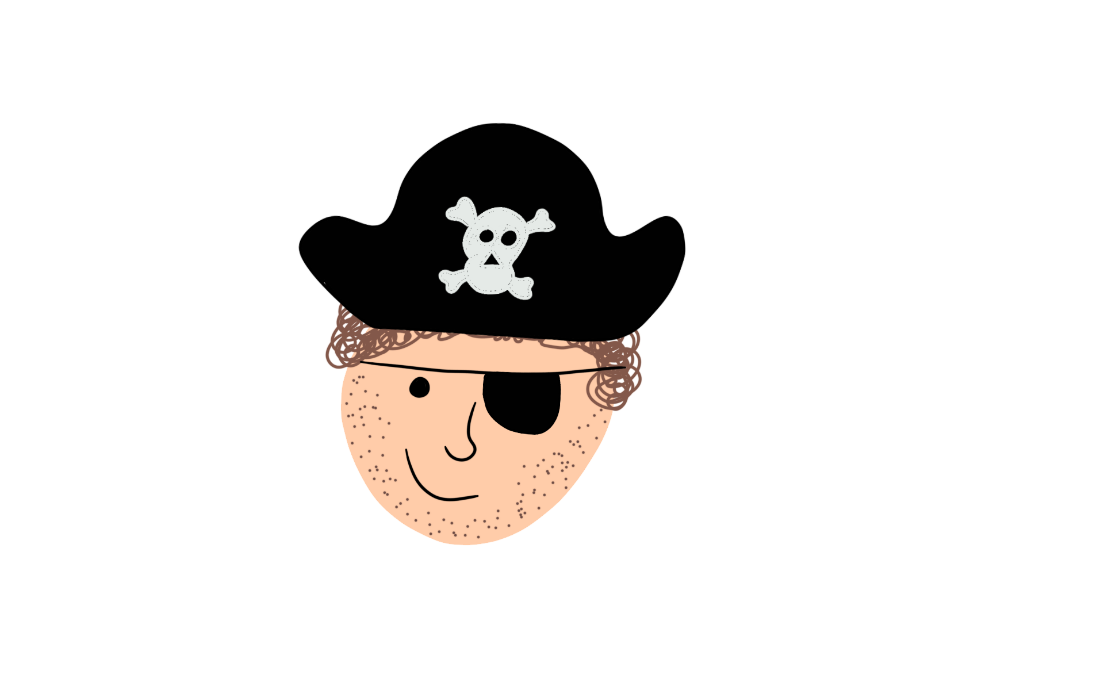 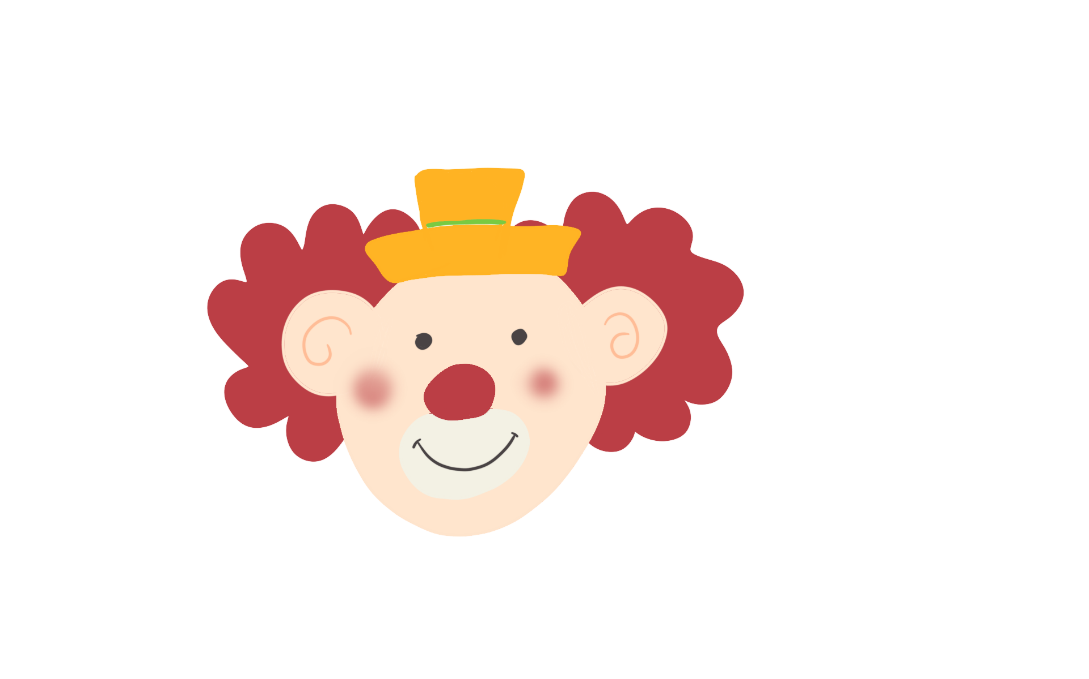 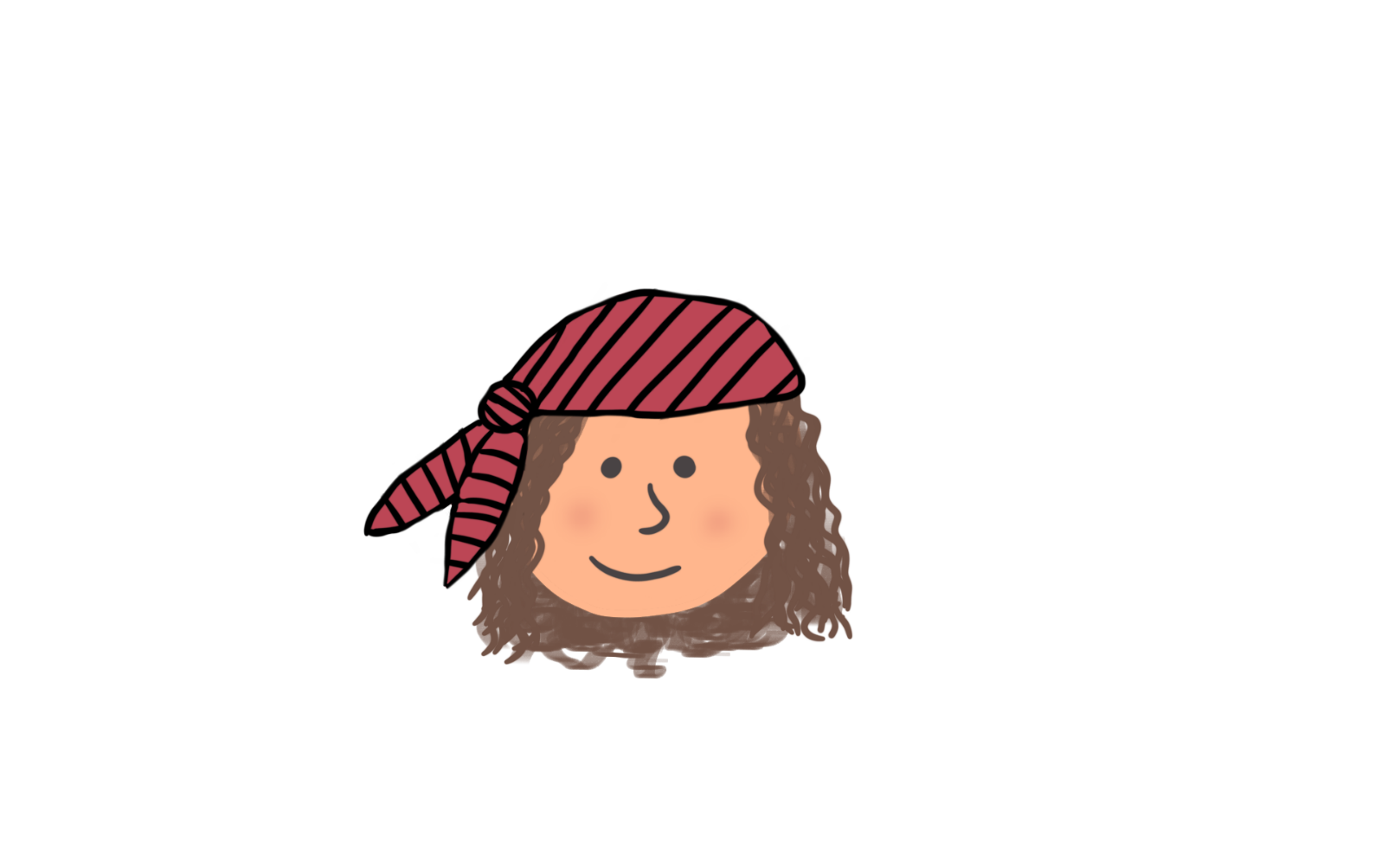 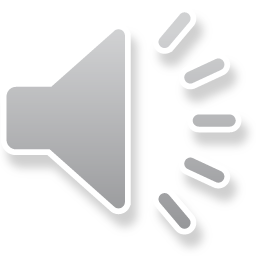 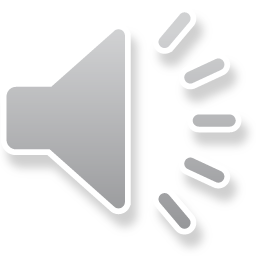 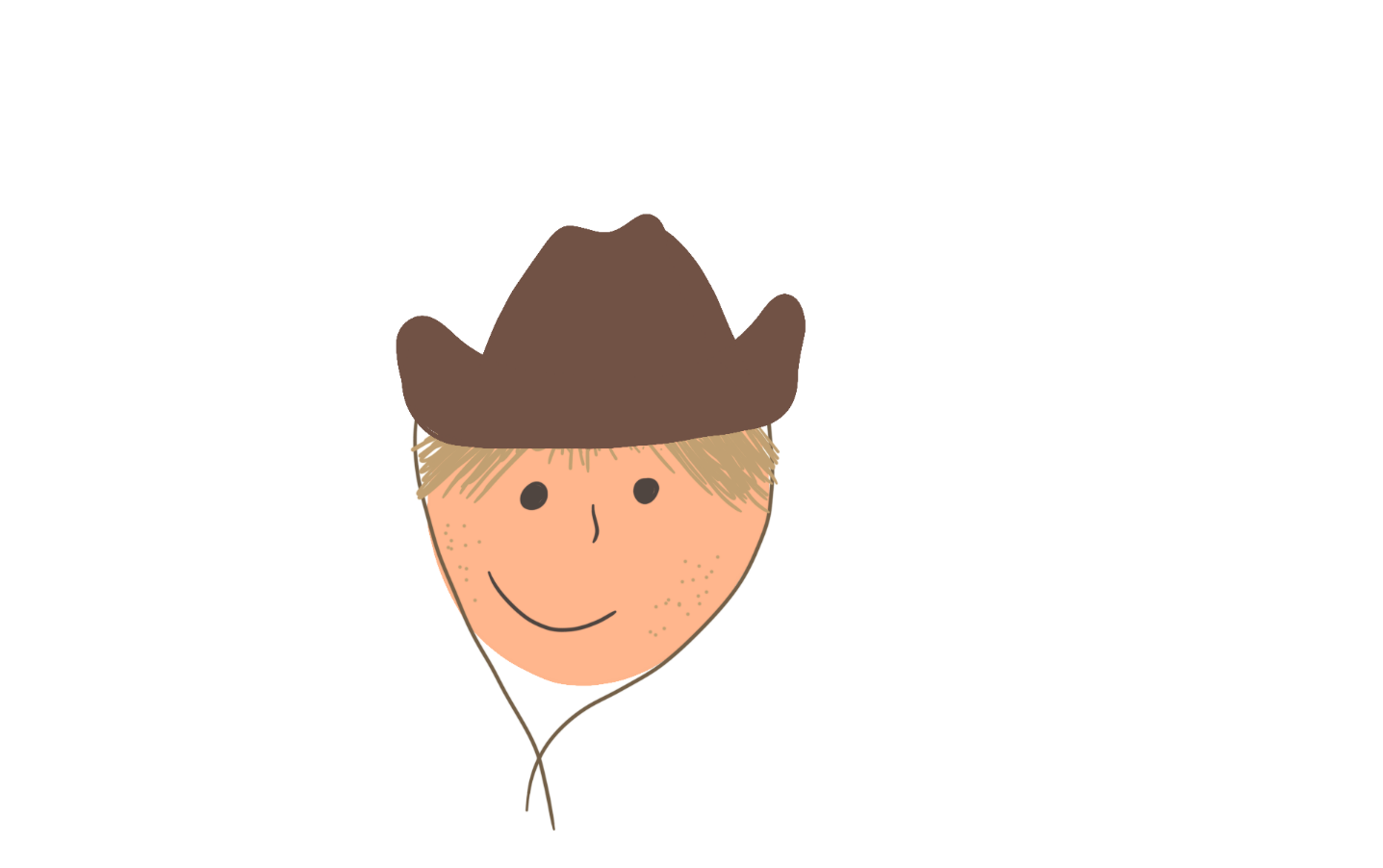 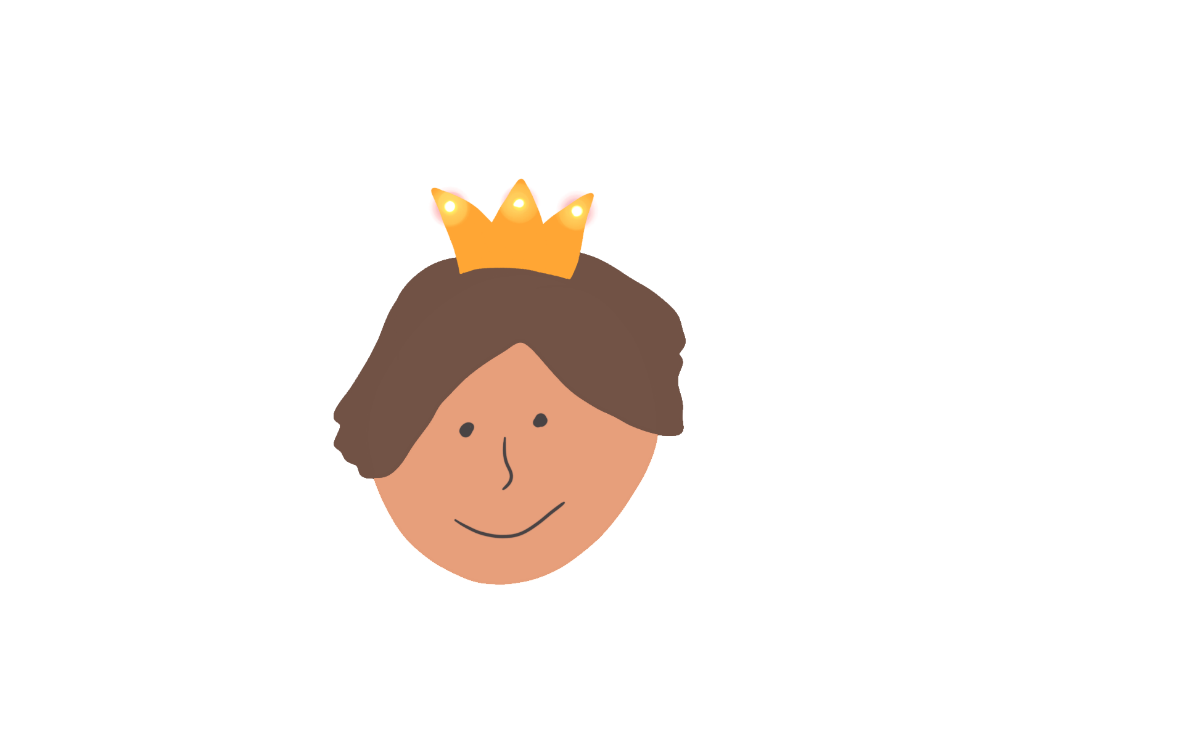 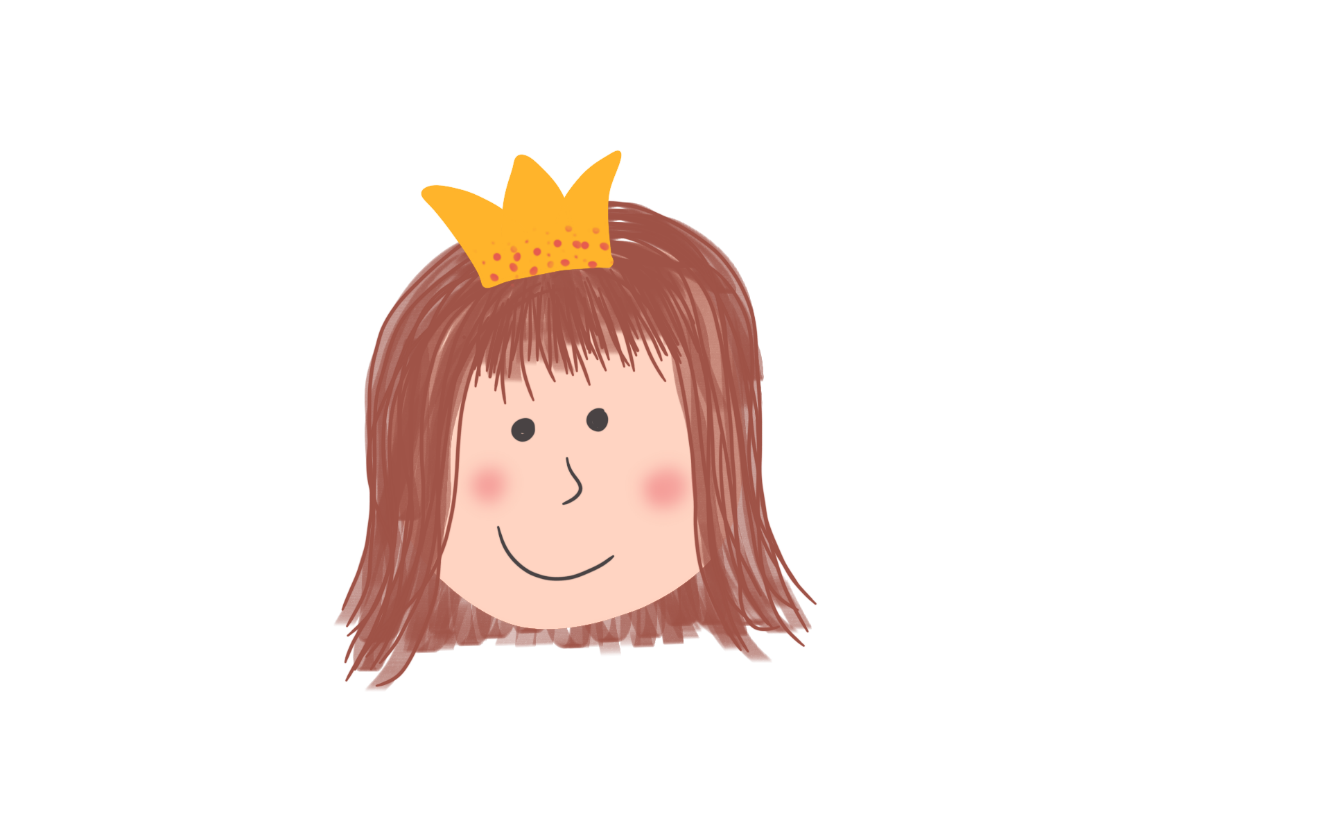 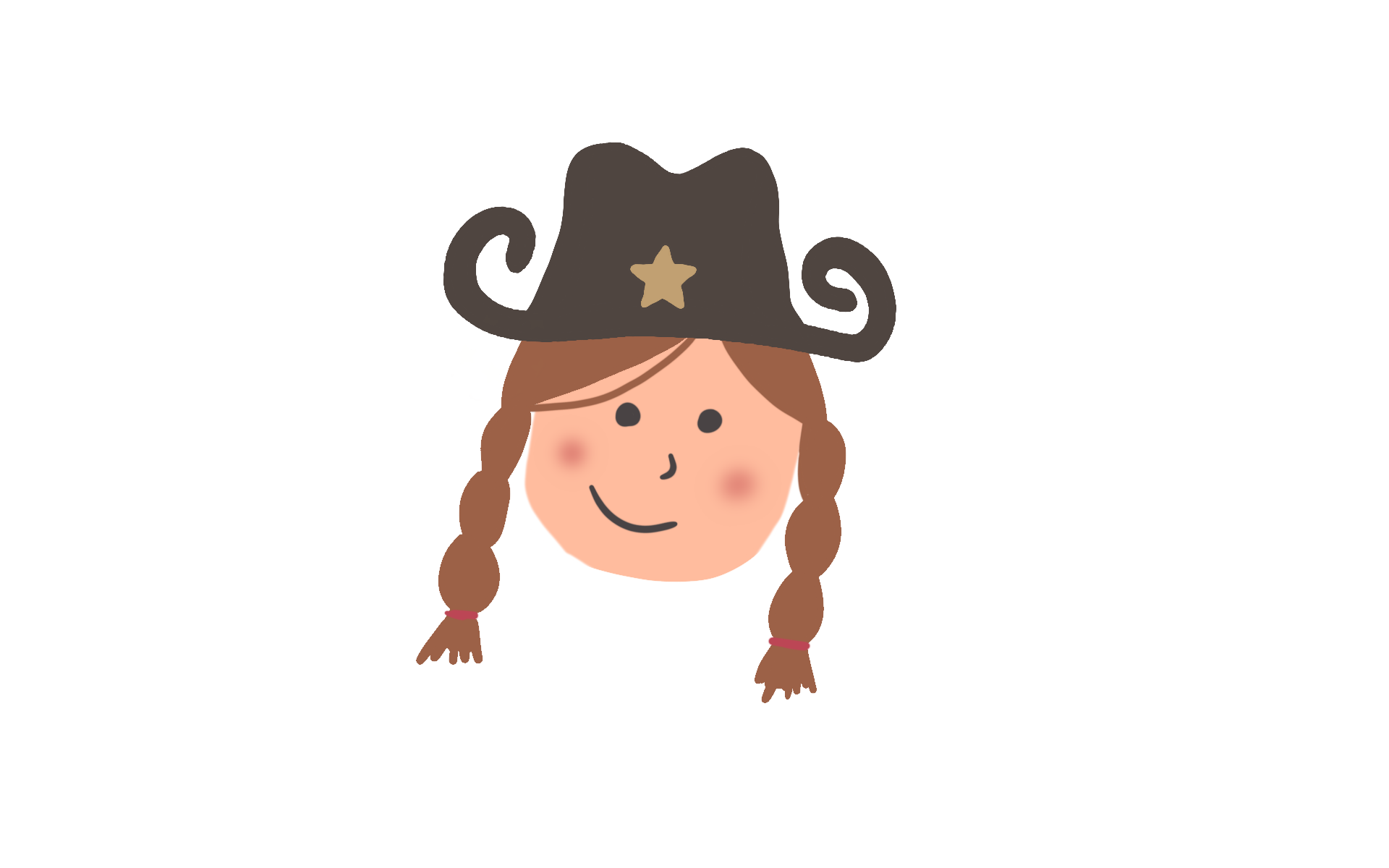 13
© GET Across Borders
Sources
http://archiv.nationalatlas.de/wp-content/art_pdf/Band10_60-61_archiv.pdf
https://www.brauchtum.de/de/fruehjahr/fastnacht-fasching-karneval/unterseiten/naerrisch-im-fasching.html
https://pixabay.com/de/photos/fasnacht-fasching-fasnet-karneval-2092819/
https://pixabay.com/de/photos/karneval-maske-kost%C3%BCm-menschen-1192414/
14
© GET Across Borders
Sources
https://pixabay.com/de/photos/hut-konfetti-luftschlangen-bunt-3128511/
https://pixabay.com/de/photos/krapfen-berliner-lebensmittel-3081959/
https://pixabay.com/de/photos/menschen-karneval-fest-fastnacht-3158517/
https://pixabay.com/de/photos/fasching-kinder-karneval-farbenfroh-4871101/
15
© GET Across Borders
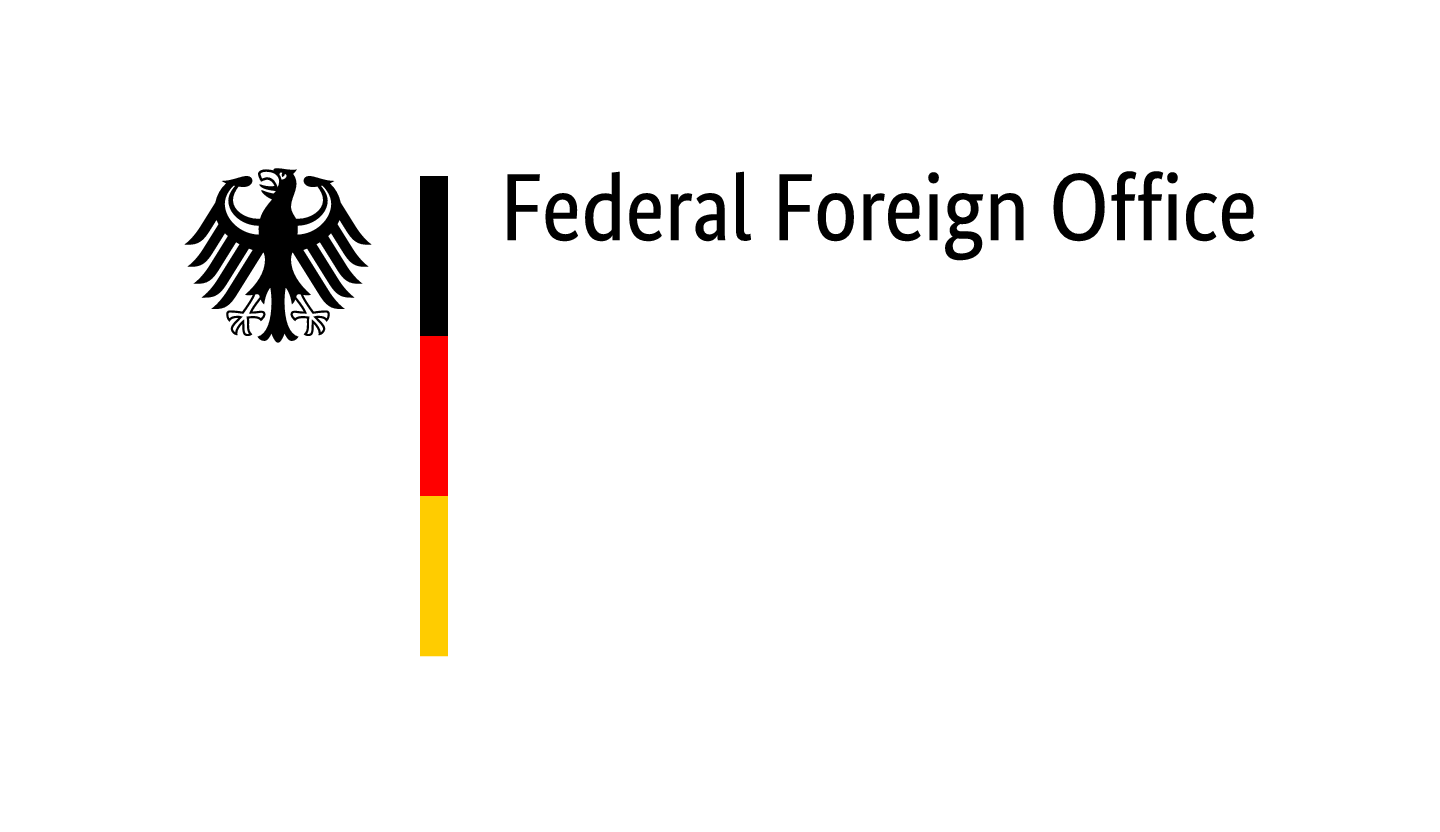 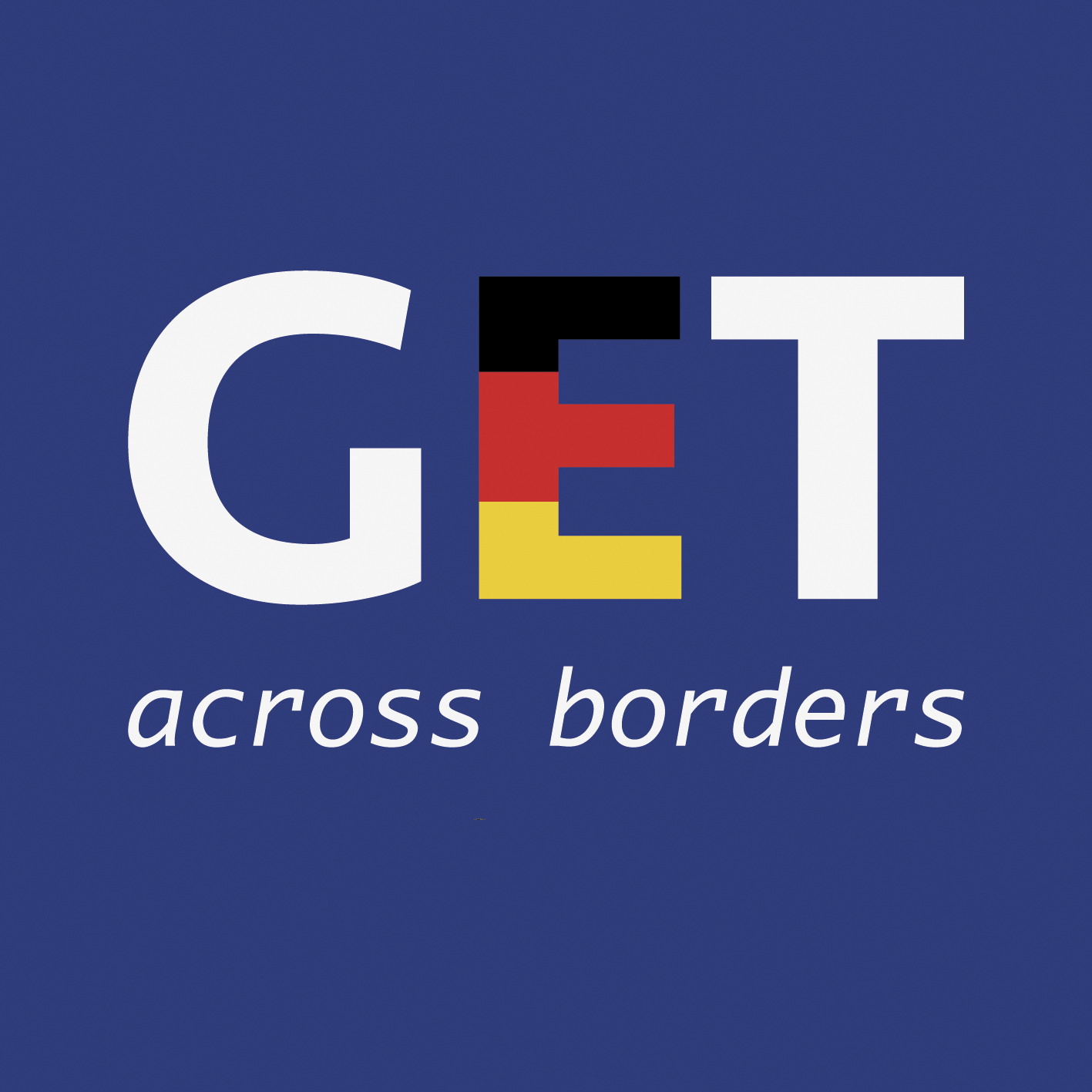 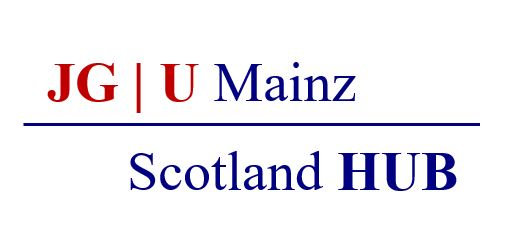 Thank you for learning German with us! 
DISCLAIMER: Please note that any resources uploaded to this website are purely for educational purposes only. If any of the items, photos or texts uploaded are in infringement of copyright then please do not hesitate to contact us and we will have them removed. 

© 2020 – GET Across Borders and  © Leap4Joy